O2 Chytrá škola
Marie Mališková, manažerka společenské odpovědnosti O2
Stavíme na dlouholetých partnerstvích
Podporujeme projekty, které přispívají k bezpečnému chování na internetu a vzdělávají v oblasti digitálních technologií:
Jsme generálním partnerem projektu E-Bezpečí, který realizuje Centrum prevence rizikové virtuální komunikace Pedagogické fakulty Univerzity Palackého v Olomouci
Podporujeme Linku bezpečí a řadu vzdělávacích projektů
Jsme partnery ceny Global Teacher Prize v ČR
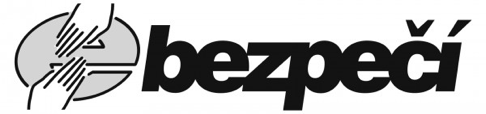 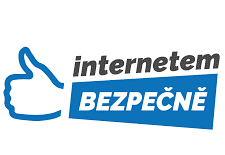 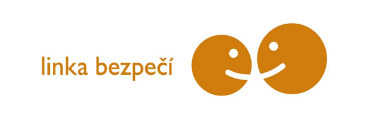 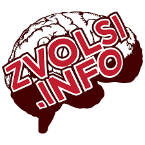 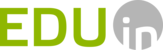 [Speaker Notes: My jsme si toho vědomi a proto dlouhodobě spolupracujeme a podporujeme organizace, které se starají o bezpečnost a vzdělanost našich dětí
Projekt, který bychom vám dnes chtěli představit navazuje na naše dlouholeté partnerství například s Univerzitou Plackého v Olomouci, organizací EDUin, Masarykovou univerzitou či iniciativou internetem bezpečně.]
Reagujeme na aktuální potřebu
Alarmující úroveň digitální gramotnosti
39 % dětí se setkalo s nějakou formou kybernetické agrese
Více než 80 % rodičů má pouze základní uživatelské dovednosti, mobilní zařízení dětem půjčují od 1. roku života
29 % učitelů zažilo verbální útoky realizované prostřednictvím mobilního telefonu a/či internetu
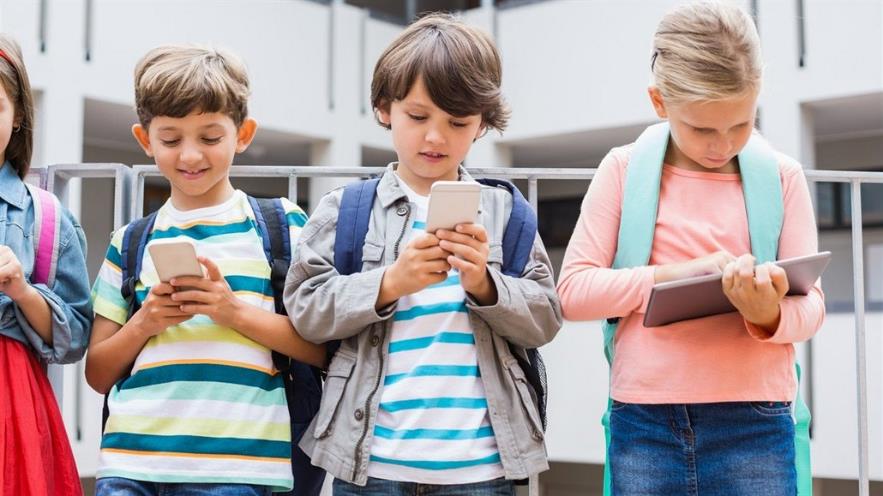 Zdroj:
Nové formy kybernetické agrese zaměřené na české děti, Univerzita Palackého, 2019 (průběžná data)
Rodič a rodičovství v digitální éře, Univerzita Palackého, 2018
Národní výzkum kyberšikany učitelů, Univerzita Palackého, 2016
[Speaker Notes: Potřebu být „digitálně gramotný“ si uvědomujeme na obecné úrovni, ale když se podíváme na fakta, přijde šok. 

Dle právě probíhajícího výzkumu, který realizujeme na vzorku 26 000 dětí s Univerzitou Palackého se
39 % dětí se setkalo s nějakou formou kybernetické agrese

A to už musí nevyhnutelně znamenat, ze nemálo těchto případů skončí s vážnými psychickými a někdy i fyzickými následky
 …a zmizí tyto hrozby?  Rozhodně ne, v budoucnu budou naopak pestřejší a sofistikovanější. Je to naprosto přirozená součást obrovského množství jinak pozitivních vlivů, které technologie a internet mají.

A jako se vším, I s tímto by v privní radě měli pomáhat rodiče…a take školy. Děje se to? 
- Dle zprávy České školní inspekce z roku 2017 jen 10% ZŠ splňuje základní standardy kvality při využívaní moderních technologií ve výuce. 
- … a problém není jen v penězích. 
Existuje propast mezi dětmi a dospělými, mezi žáky a učiteli. Rodiče a učitelé mají převážně pouze uživatelskou znalost, kdežto děti se do digitálního světa rodí, fungují v něm od prvního roku života. 
Dle výzkumu, který jsme realizovali společně s UPOL a zaměřili na rodiče, ukázal, že více než 80 % rodičů má pouze základní uživatelské dovednosti, mobilní zařízení dětem půjčují od 1. roku života.

Je to obrovský a těžce řešitelný problém a právě proto jsme se v O2 rozhodli s ním pomoci. Jakožto největší poskytovatel datových služeb a technologií jsme na jednu stranu nadšení z toho, jak technologie mohou budoucí vzdělávaní obohatit a zefektivnit, zároveň však cítíme odpovědnost a to, abychom pomohli řešit rizika, která jsou s tím spojená.
 
…a předtím, než vám ukážeme, jak jsme k věci přistoupili, požádám pana Jaroslava Faltýna, ředitele odboru základního a středoškolského vzdělávání, aby se krátce podělil o názor MSMT, které nám v této iniciativě udělilo záštitu.]
Pilotní program
Školní rok 2018 / 2019
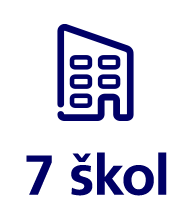 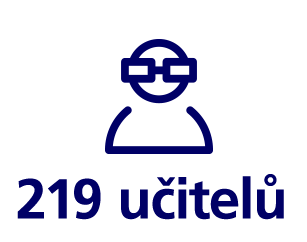 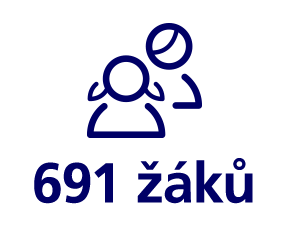 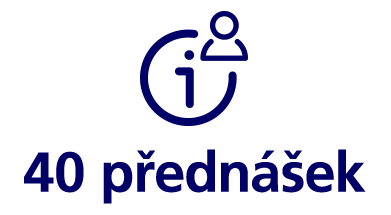 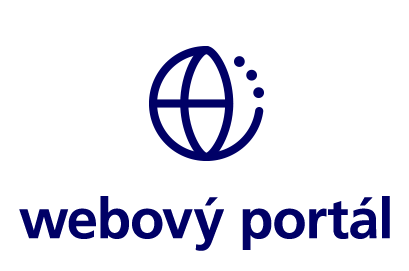 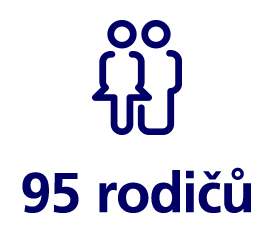 www.o2chytraskola.cz
Vzdělávací portál a granty
Forma
Portál O2chytraskola.cz 
Zdarma pro všechny
Vhodný pro učitele, děti i rodiče
Tipy a návody, vzdělávací videa
Vysvětlení problematiky, výzkumy
Metodiky a odborné příručky

Grantový program pro školy
Finanční podpora pro školy od Nadace O2
Vzdělávání žáků i učitelů


Obsah
Počítačová gramotnost (2019)
Online bezpečnost (2019)
Mediální gramotnost (2019)
Digitální technologie ve výuce (2020)
Informatické myšlení (2020)
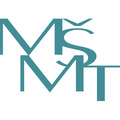 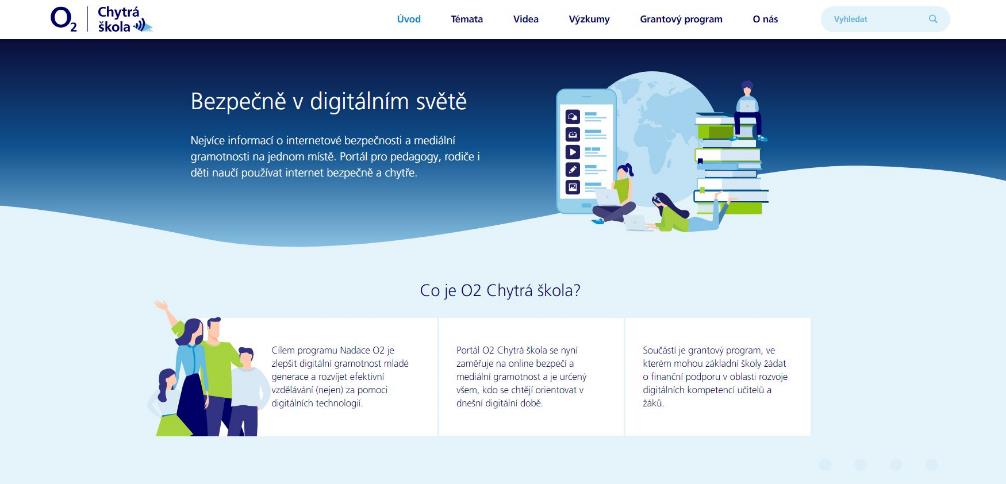 [Speaker Notes: O2 představuje unikátní vzdělávací portál O2Chytraskola.cz určený zejména dětem, učitelům a rodičům. Jeho využití je pro všechny zdarma.
Grantový program přinese základním školám nejen finanční podporu v hodnotě pět milionů korun, ale také metodickou pomoc.
V budoucnu plánuje O2 podpořit také zapojení digitálních technologií přímo do výuky – například prostřednictvím aplikací nebo robotů.


Detaily o samotném portálu vám představí manažerka naší společenské odpovědnosti Marie Malíšková]
Videoukázka portálu
Grantová výzva
Finanční pomoc pro školy
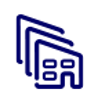 pro všechny základní školy v ČR
	přihláška na www.o2chytraskola.cz
	možnost žádat až o 100 000 Kč / školní rok
	podmínkou je metodická práce s portálem
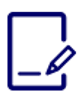 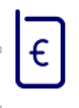 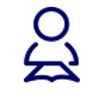 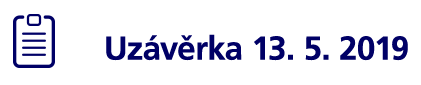 A to je jen začátek
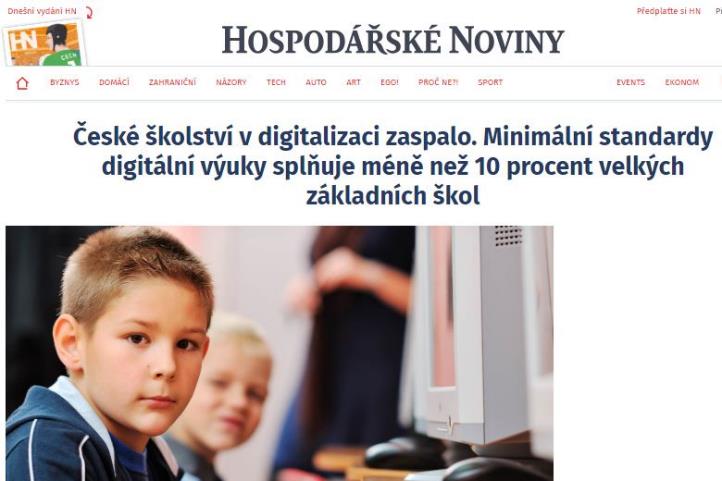 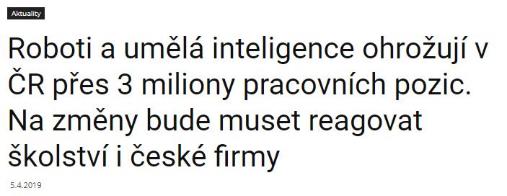 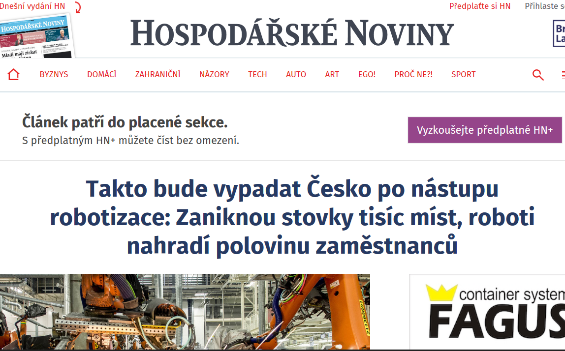 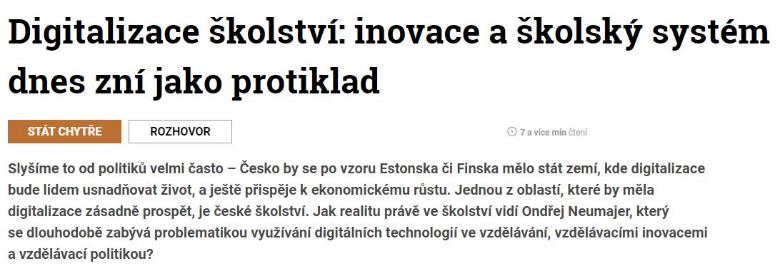 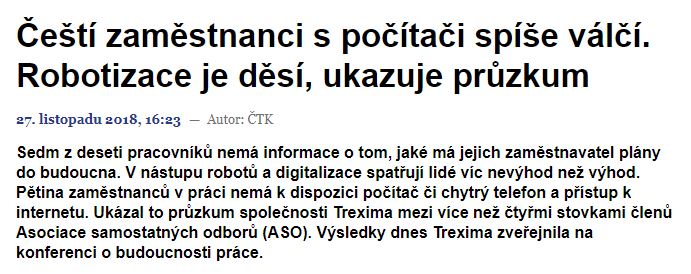 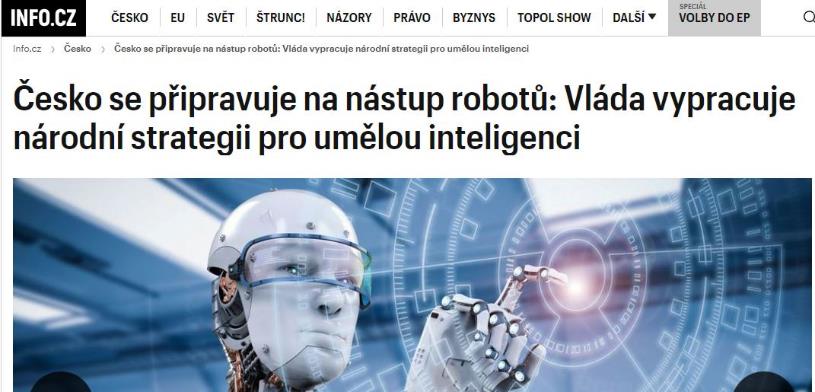 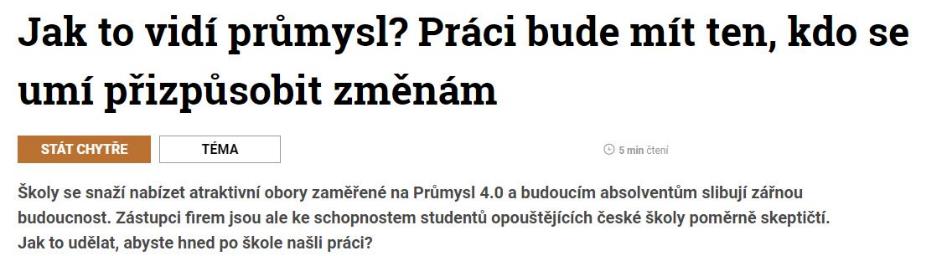 [Speaker Notes: Reakce na aktuální potřebu
Budoucnost je v technologiích]
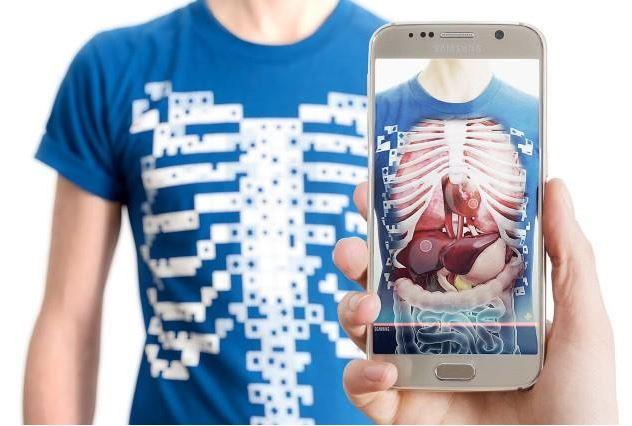 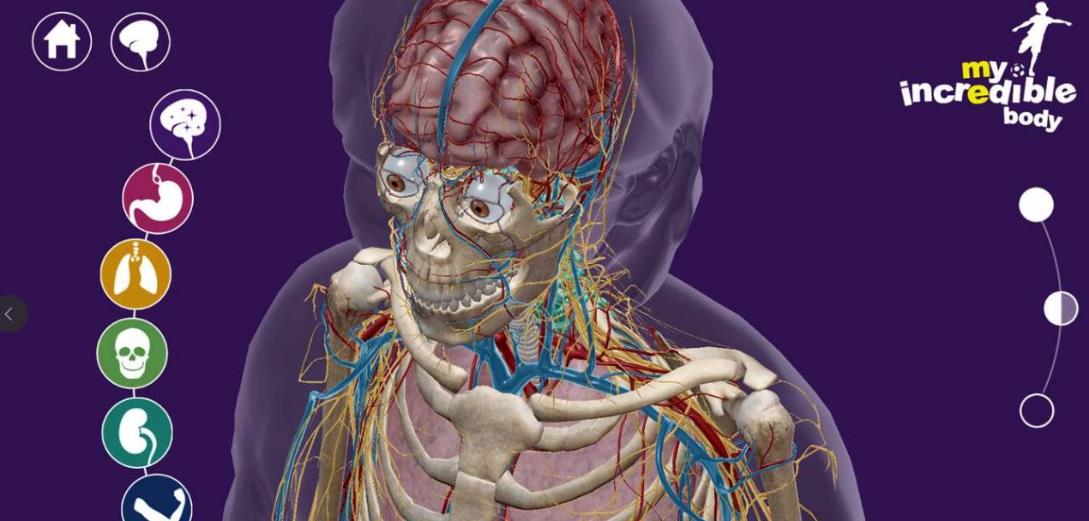 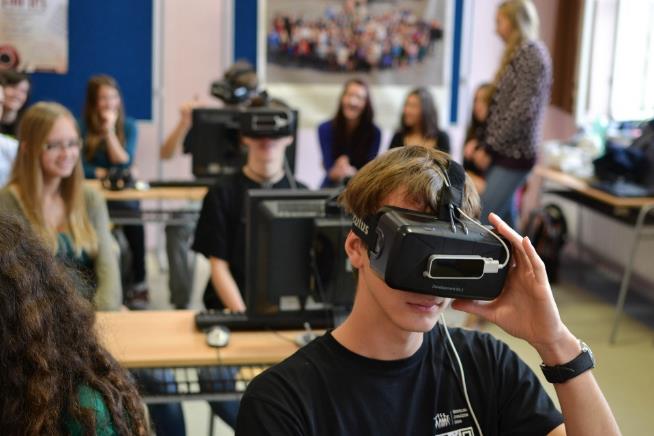 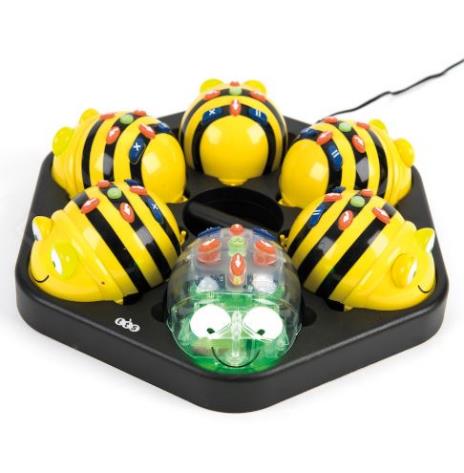 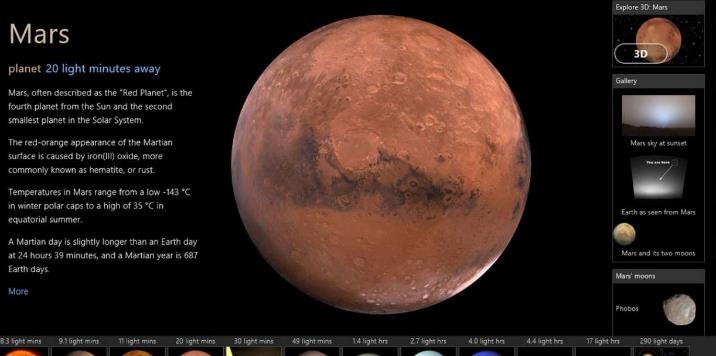 Managed Wi-Fi
Co to je?
Profesionální bezdrátová síť
O správu a dohled celé sítě se stará O2
O2 neustále dohlíží na funkčnost internetového připojení
O2 Captive portál umožňuje nastavit pravidla pro používání WiFi sítě
Přihlašovací stránka slouží jako informační kanál pro studenty a učitele
Co přináší?
Připojení celé školy k internetu
Bezstarostný internet
Připojení pro žáky, učitele nebo návštěvníky
Možnost blokování nevhodného obsahu
Dokonalý přehled o využívání internetu 
Splňuje pravidla GDPR
Možnost nastavení pravidel pro přístup
Filtrování obsahu
Nastavení pravidel přístupu
Bezpečná školní Wi-Fi
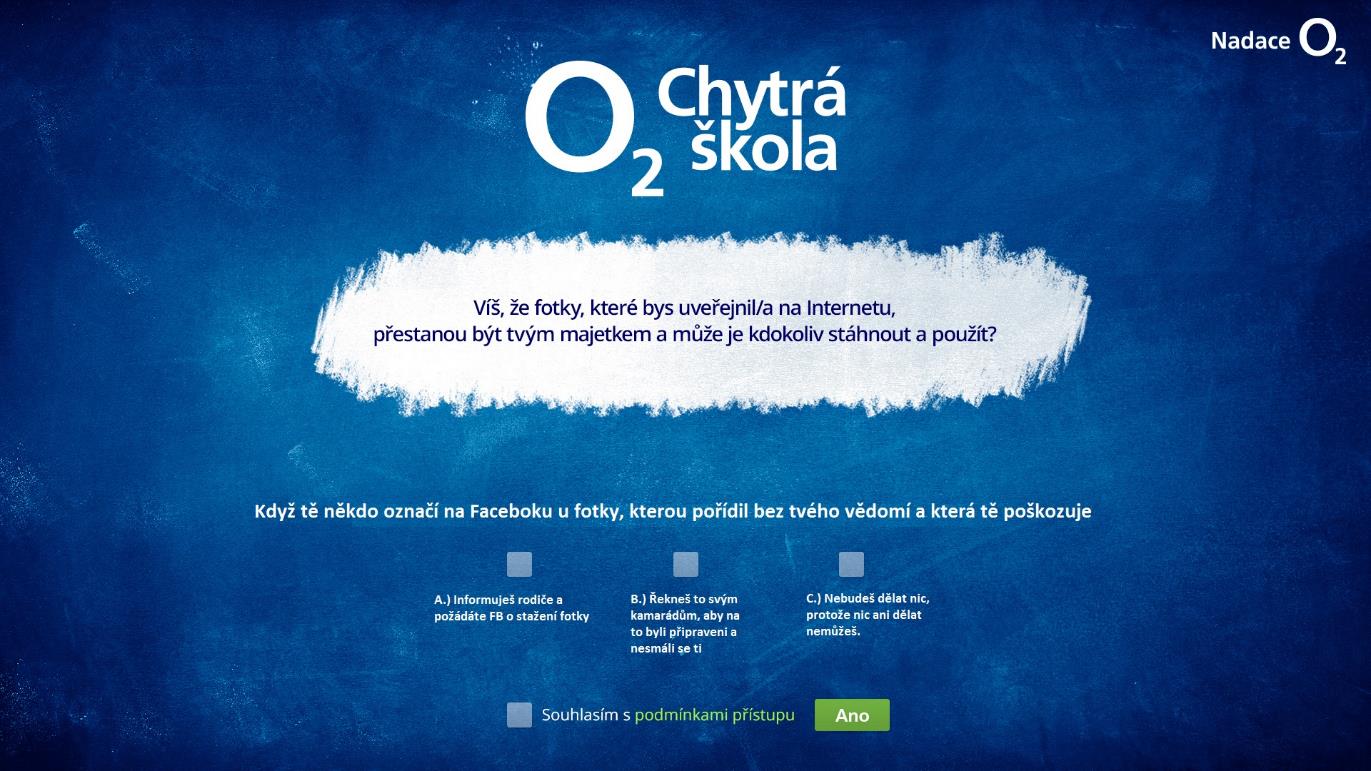 Výsledky filtrování
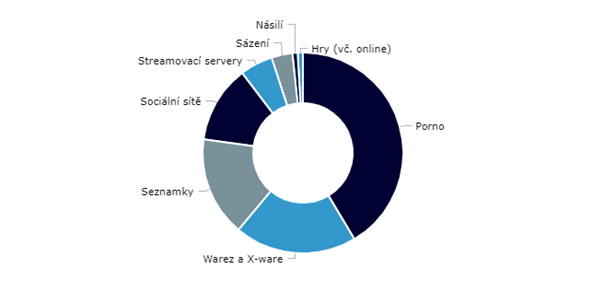 www.o2chytraskola.cz